Antonio Navarra
I cambiamenti climatici
Emissioni osservate e scenari
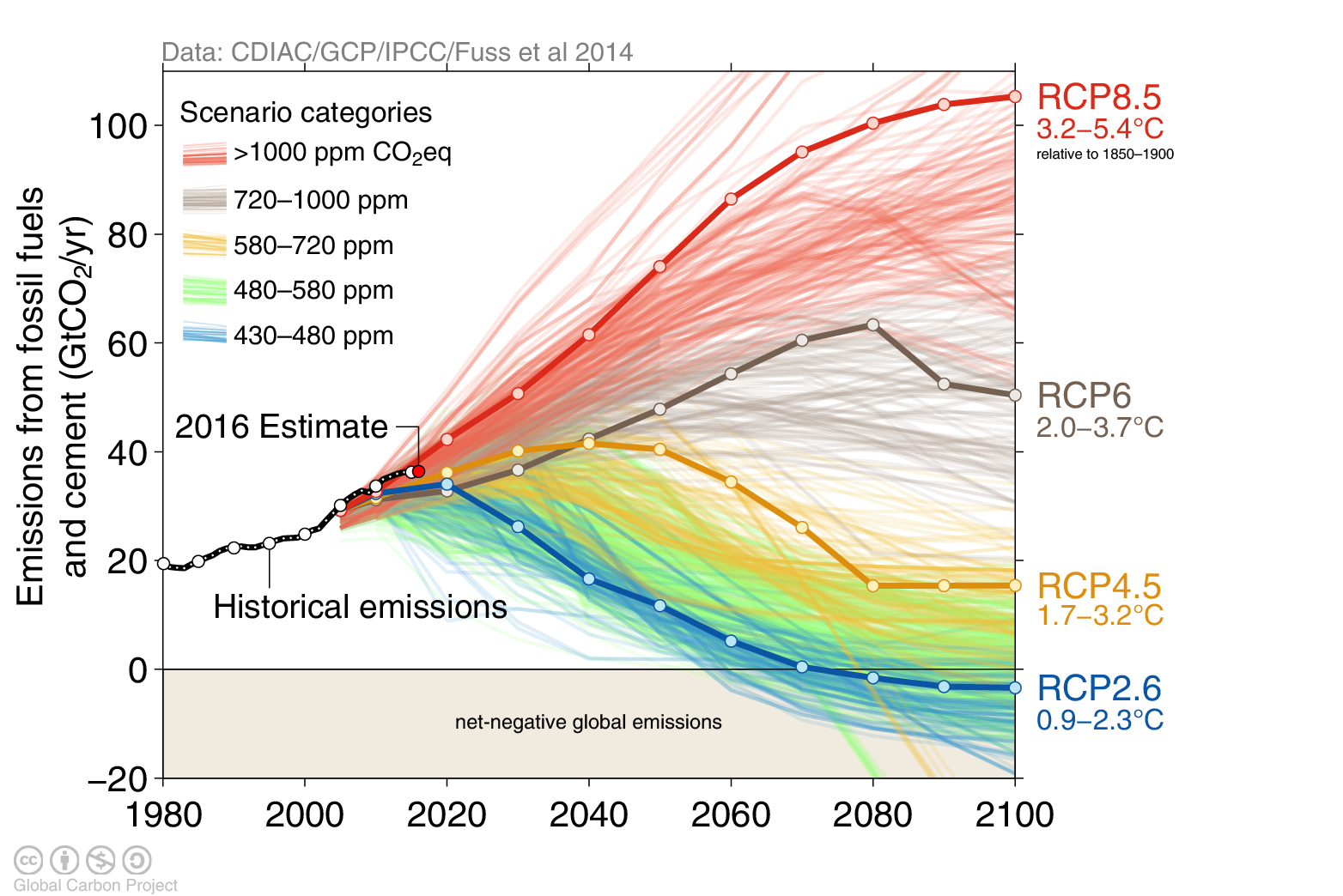 La Regione Mediterranea
Medie LAtitudini
Monsone Indiano
InterTropical Convergence Zone
Sahel
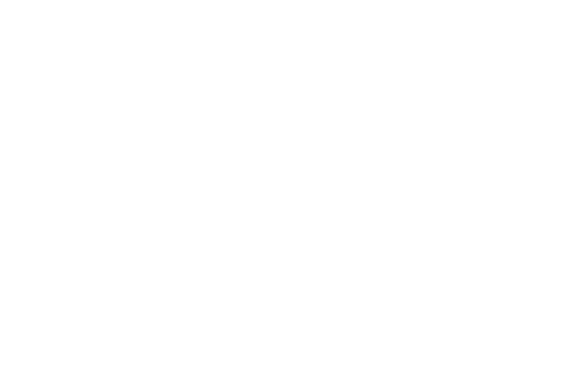 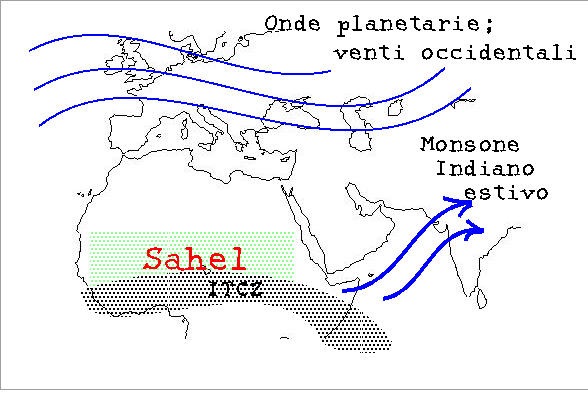 Planetary waves and Westerlies
Summer Indian Monsoon
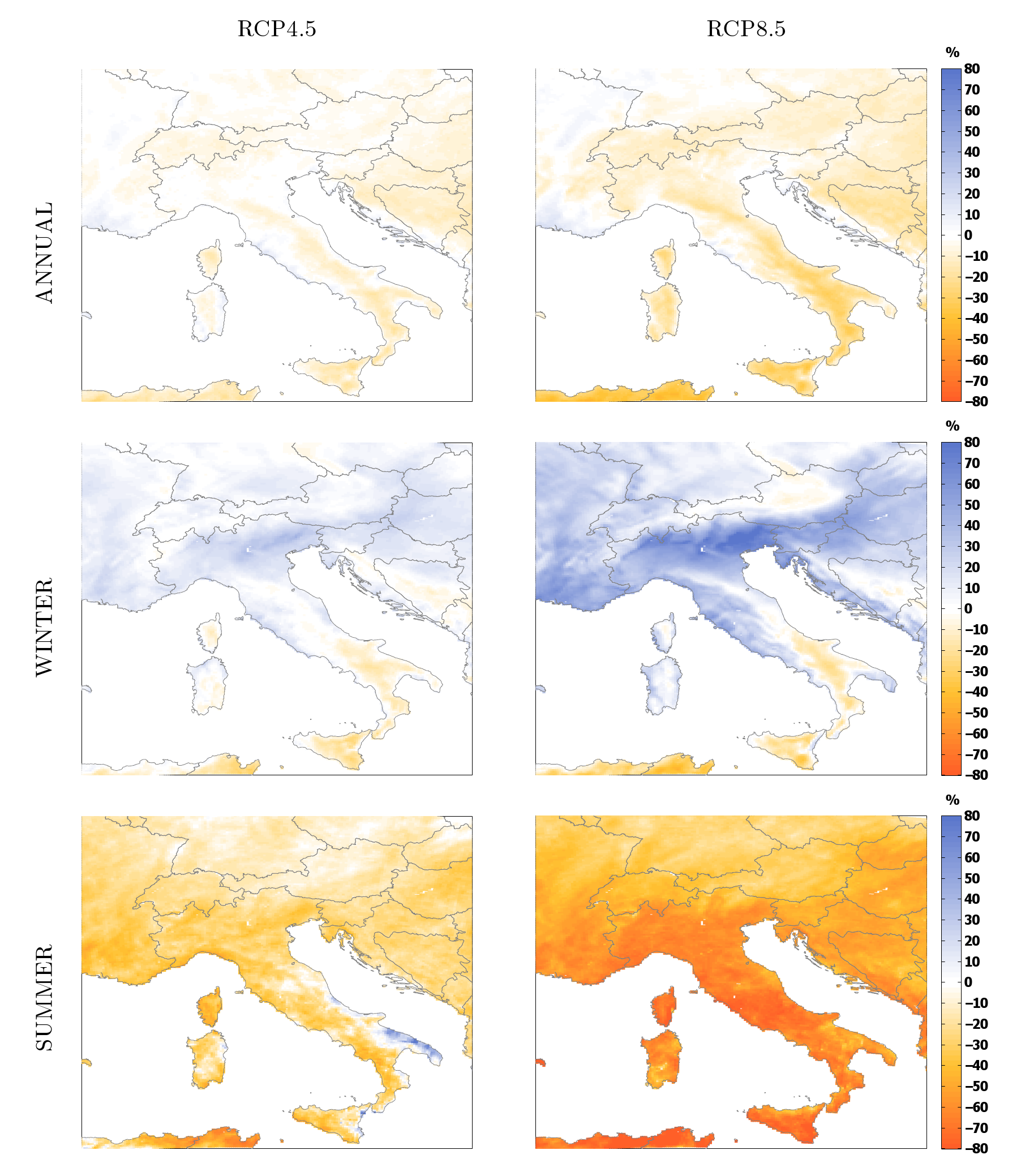 Il ciclo stagionale delle piogge
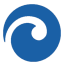 I nostri vicini
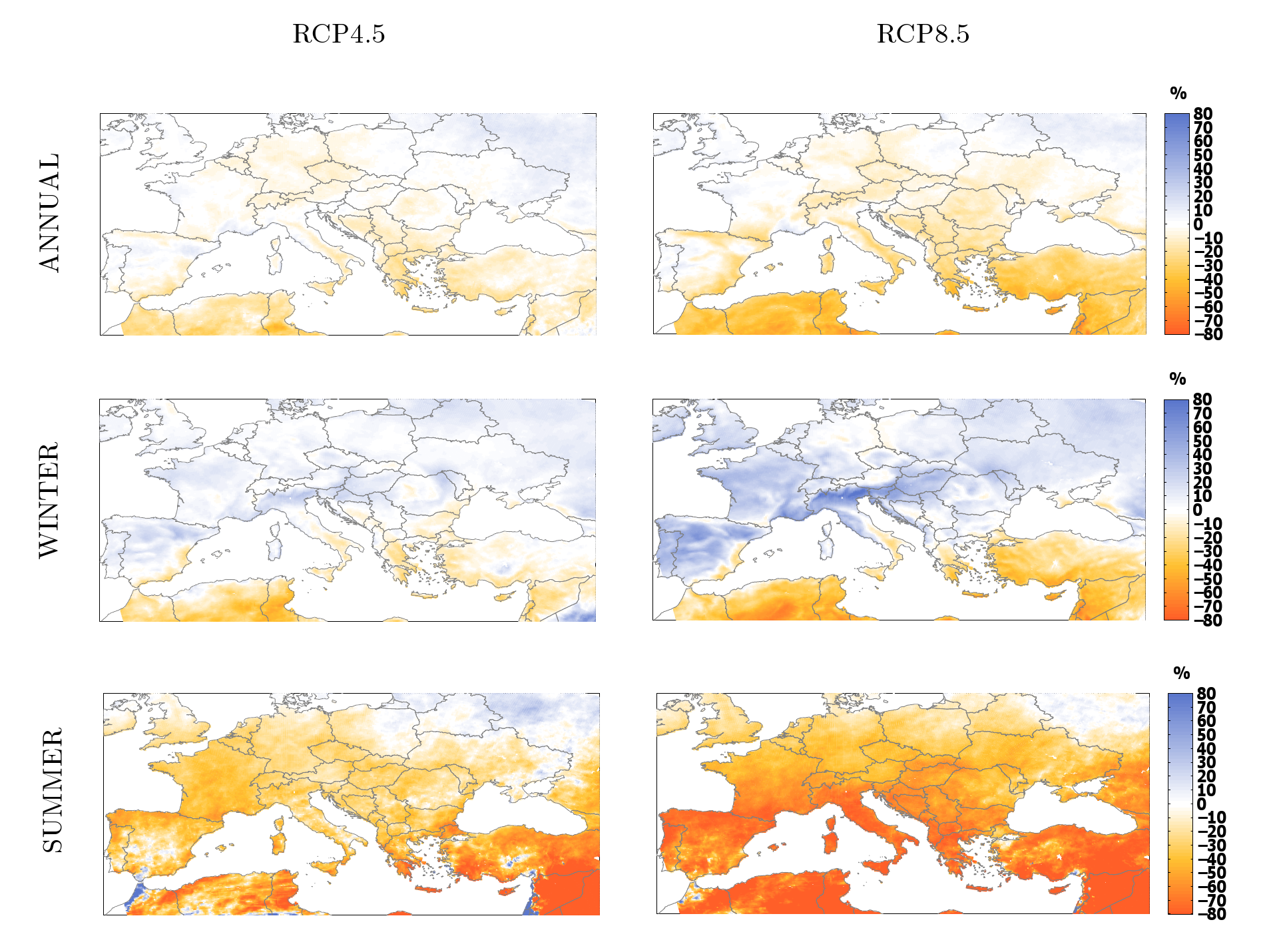 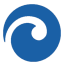 Ci sono dei limiti all’adattamento ?
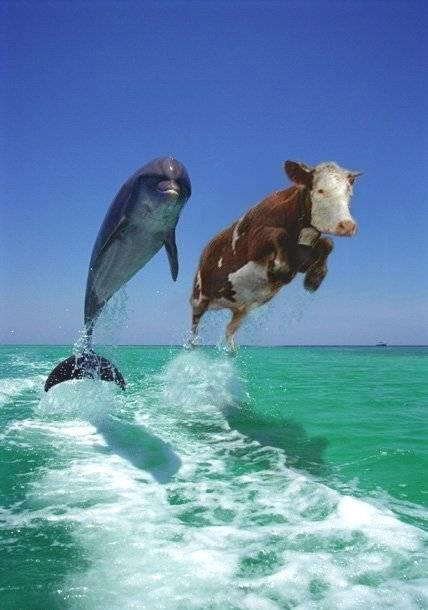 Mucche olandesi, 
2100 circa
Factors
Environmental factors are becoming a key factor in economic, social and political dynamics.
Climate change is an amplifying factor with the potential of strong social and political effects via the impacts on food, energy, economic systems and migratory fluxes.
Environmental and climate data are becoming more and more available from a variety of sources, observations platforms, models and other assets, there is a urgent need for an integrated view.
In the present interconnected world, remote climate and environmental events can have direct national impacts via destabilisation of countries, diffusion of radicalism, increasing poverty and humanitarian emergencies.
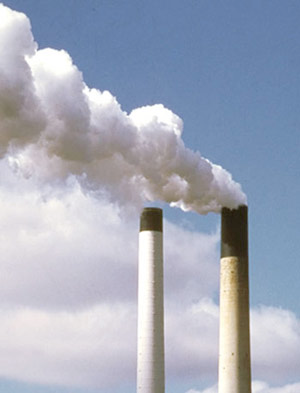 Le universita’ hanno dipartimenti e la societa’ ha dei problemi
Il tradizionale modello riduzionista e’ insufficiente
I problemi emergenti costringono la scienza a considerare complicati problemi multiparametrici.
Emergono nuove tecnologie con il potenziale di unificare settori diversi
La pressione contro le tradizionali barriere disciplinari aumenta
Convergence is  the merging of distinct technologies, processing disciplines, or devices into a unified whole that creates a host of new pathways and opportunities. It involves the coming together of different fields through collaboration among research groups and the  integration of approaches that were originally seen as distinct or even contradictory 
It is a broad rethinking of how scientific research is done.

MIT White Paper
convergence
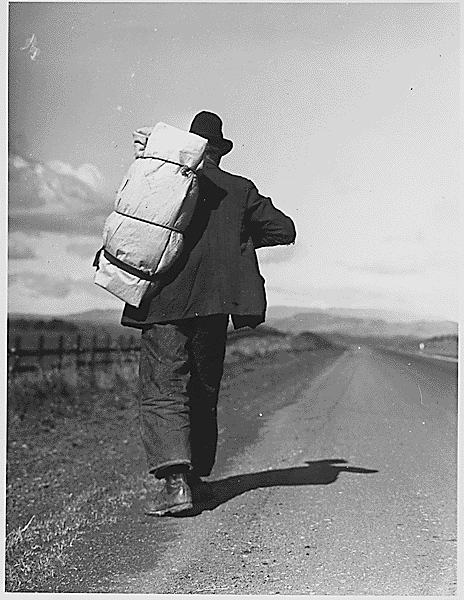 Conseguenze
Aumento dei rischi ? Migrazioni, rischi per la salute, conflitti per le risorse idriche ?

Aumento della solidarieta’ ? Una giusta condivsione delle risorse ? Innovazione e tecnologia, crescita verde ?

Le politiche non saranno formulate a causa dei cambiamenti climatici, masara’ impossibile formulare una politica che non ne tenga conto

Il risultato dipendera’ da noi.
Ottimisti
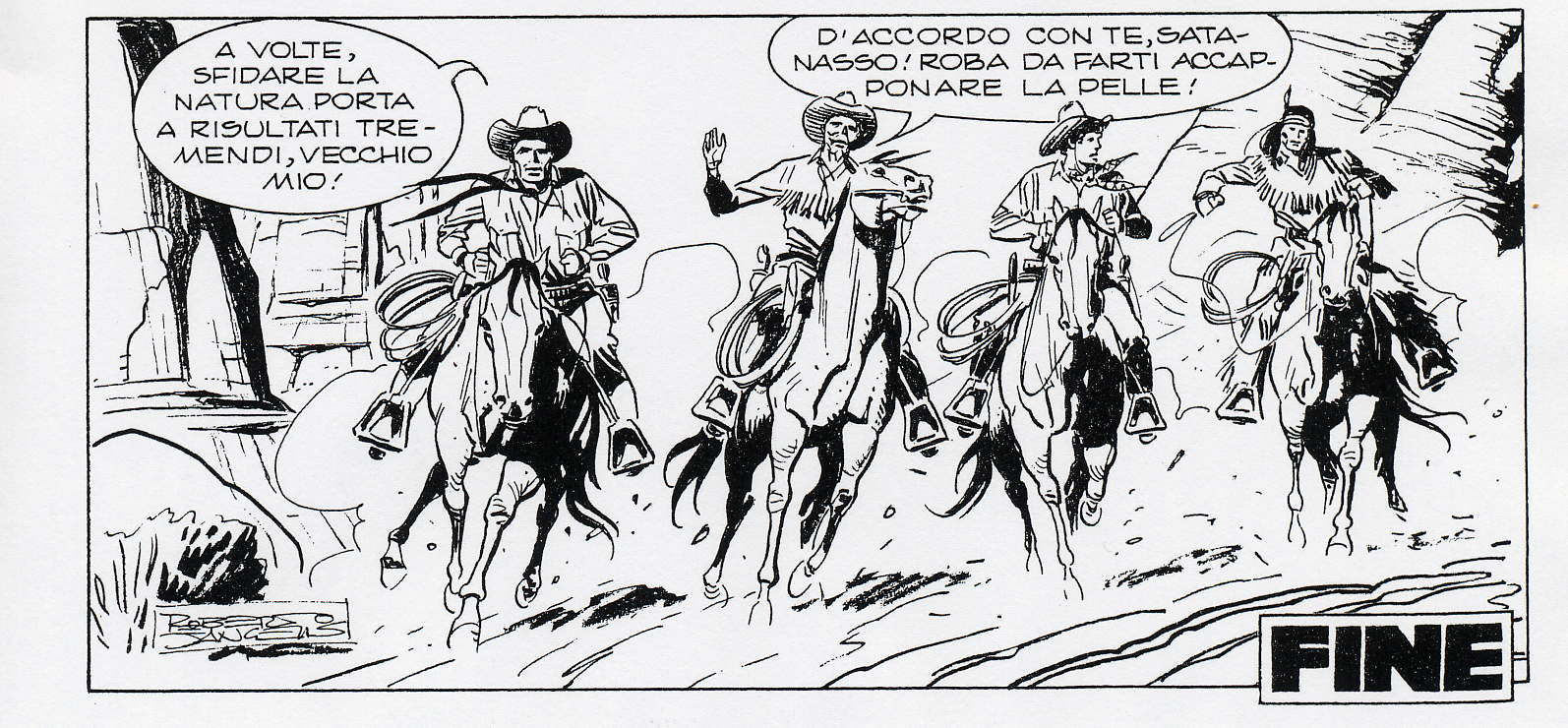 ma preoccupati